Journées LCG-FrancePoint Réseau IN2P3/IRFU
Mars 2017
jerome.bernier@in2p3.fr
LCG-France
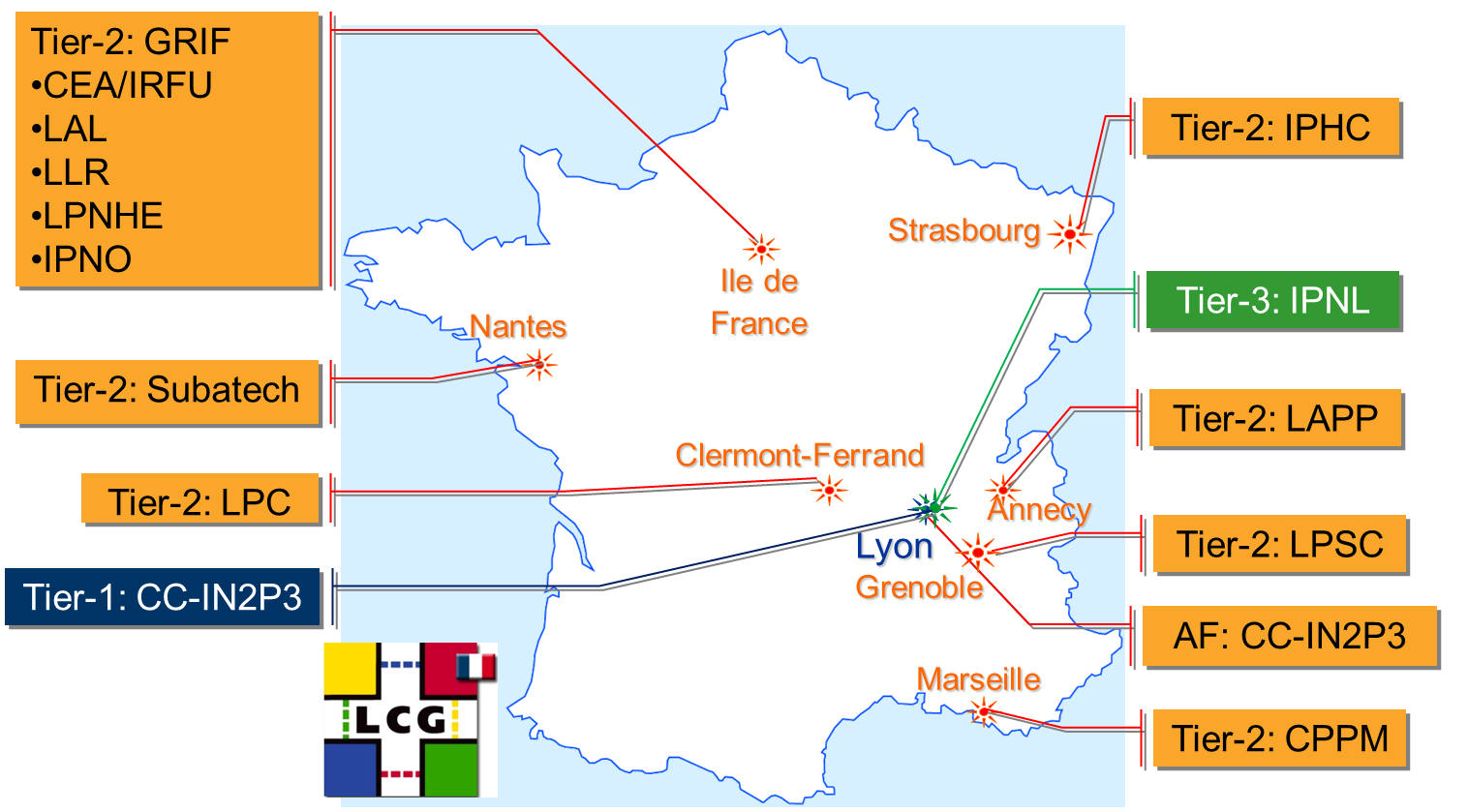 2
Journée LCG-FRANCE 2017
28/03/2017
CCIN2P3
Services internes
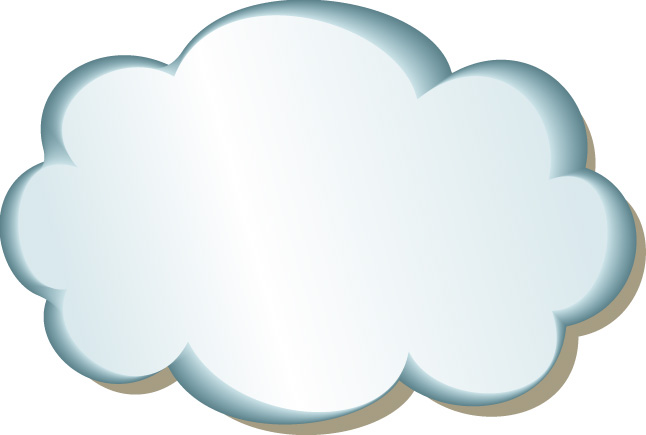 RENATER
Services externes
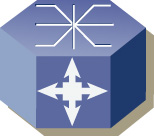 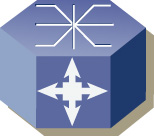 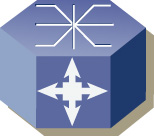 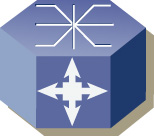 LHCONE
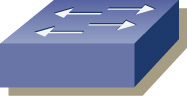 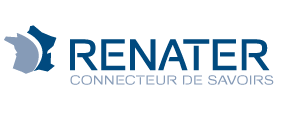 LHCOPN
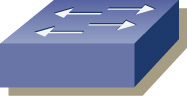 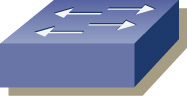 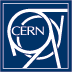 1Gb/s
10Gb/s
100Gb/s
3
Journée LCG-FRANCE 2017
28/03/2017
Evolution CCIN2P3
Connexion 100Gb/s 2017
Evolution LHCOPN 40Gb/s 2018
Evolution LHCONE 2018
4
Journée LCG-FRANCE 2017
28/03/2017
GRIF
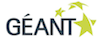 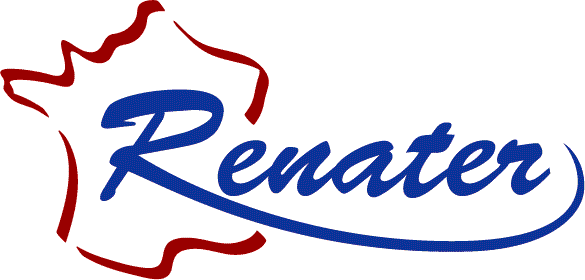 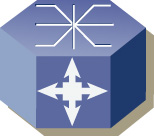 LLR
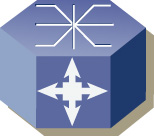 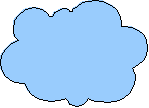 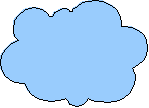 P7
SAPHIR
APC
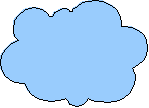 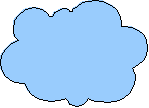 SAPHIR
RAP
10Gb/s
10Gb/s
NR Orsay
NR Jussieu
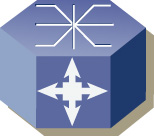 LAL
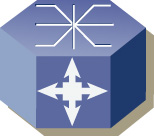 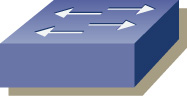 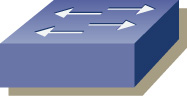 20Gb/s
10Gb/s
10Gb/s
IPNO
LHCONE
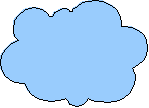 IRFU
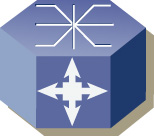 CEA
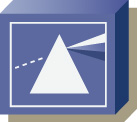 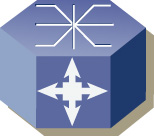 LPNHE
CCIN2P3
30Gb/s
NR Lyon
VLAN
5
Journée LCG-FRANCE 2017
28/03/2017
Evolution GRIF
UPSay 100G ? : IPNO, IRFU, LAL, LLR 
LPNHE lambda en direct sur LHCONE, 20G possible
6
Journée LCG-FRANCE 2017
28/03/2017
LCG-France
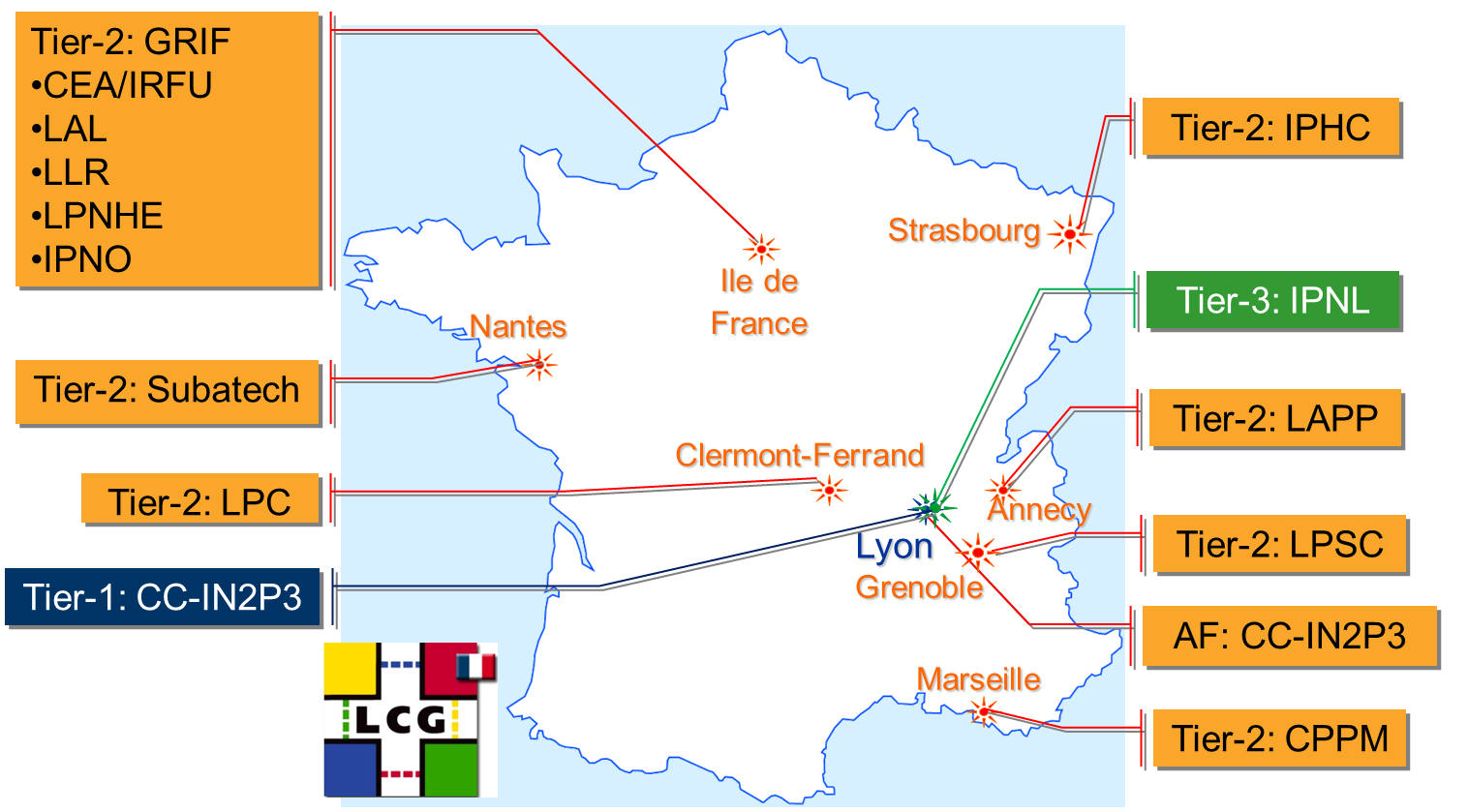 7
Journée LCG-FRANCE 2017
28/03/2017
LHCONE
8
Journée LCG-FRANCE 2017
28/03/2017
Evolution autres labos
CPPM 20G possible, lambda
IPHC évolution OSIRIS, 20G possible, lambda
IPNL 20G possible
LAPP évolution Amplivia, chgt routeur
LPC 20G possible, deuxième lambda
LPSC évolution TIGRE, chgt routeur, lambda
SUBATECH chgt routeur, lambda
9
Journée LCG-FRANCE 2017
28/03/2017
10
Journée LCG-FRANCE 2017
28/03/2017